Credit Cards
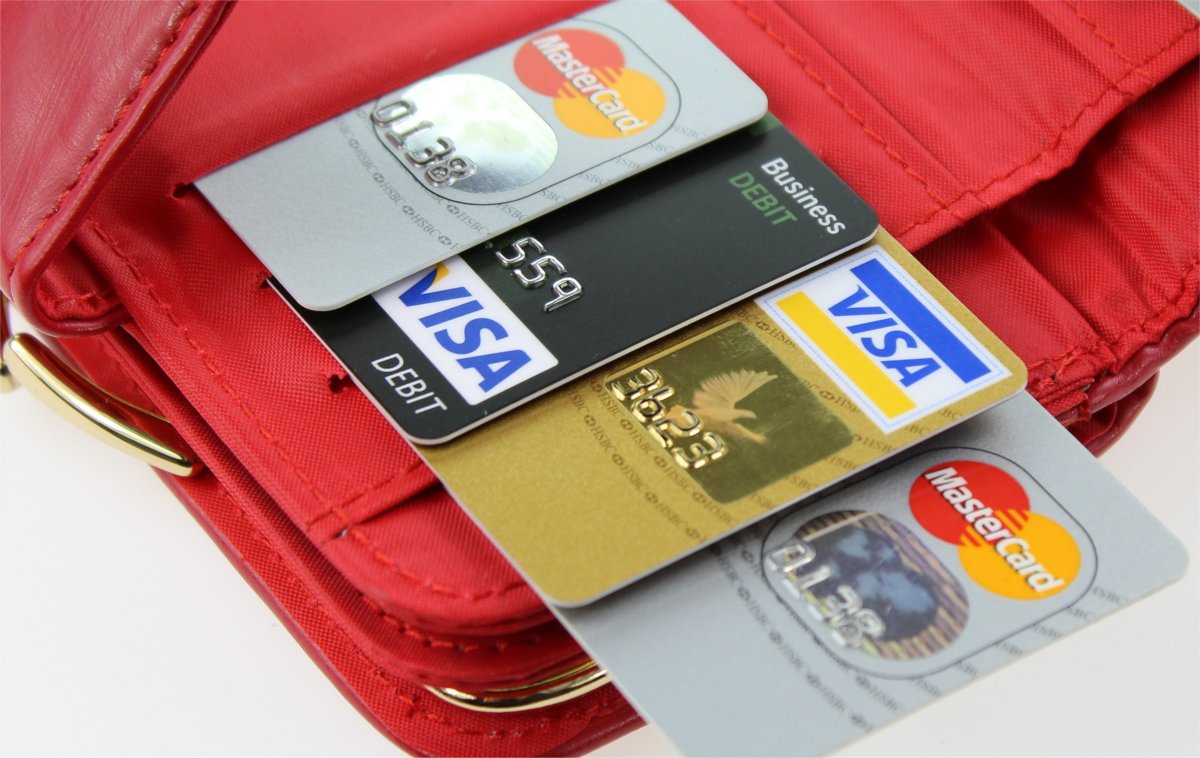 Credit Cards
Today around 70% of all American adults have and use credit cards to buy things.  Using credit cards can have some advantages:

Many companies offer “points” based on how much a person spends.  These points can be used to get things like airplane tickets or hotel rooms.

If someone steals your credit card and uses it to buy things then you will not have to pay.

Some cards will protect whatever you buy in case it gets damaged or broken.

However, using credit cards also has risks.  It’s important to understand how credit cards work if you’re going to get one in the future.

When a person gets a card they agree to a set of rules.  If they pay off their card in full at the end of each month they will not be charged any interest.  If they don’t, most will pay around 20% interest in any money they owe over the year.

If a person has a $2000 debt on their credit card and they don’t pay it off, they will be charged $400 dollars in interest.  This will be added to their bill so if they don’t pay this off they will be charged even more interest in the future.
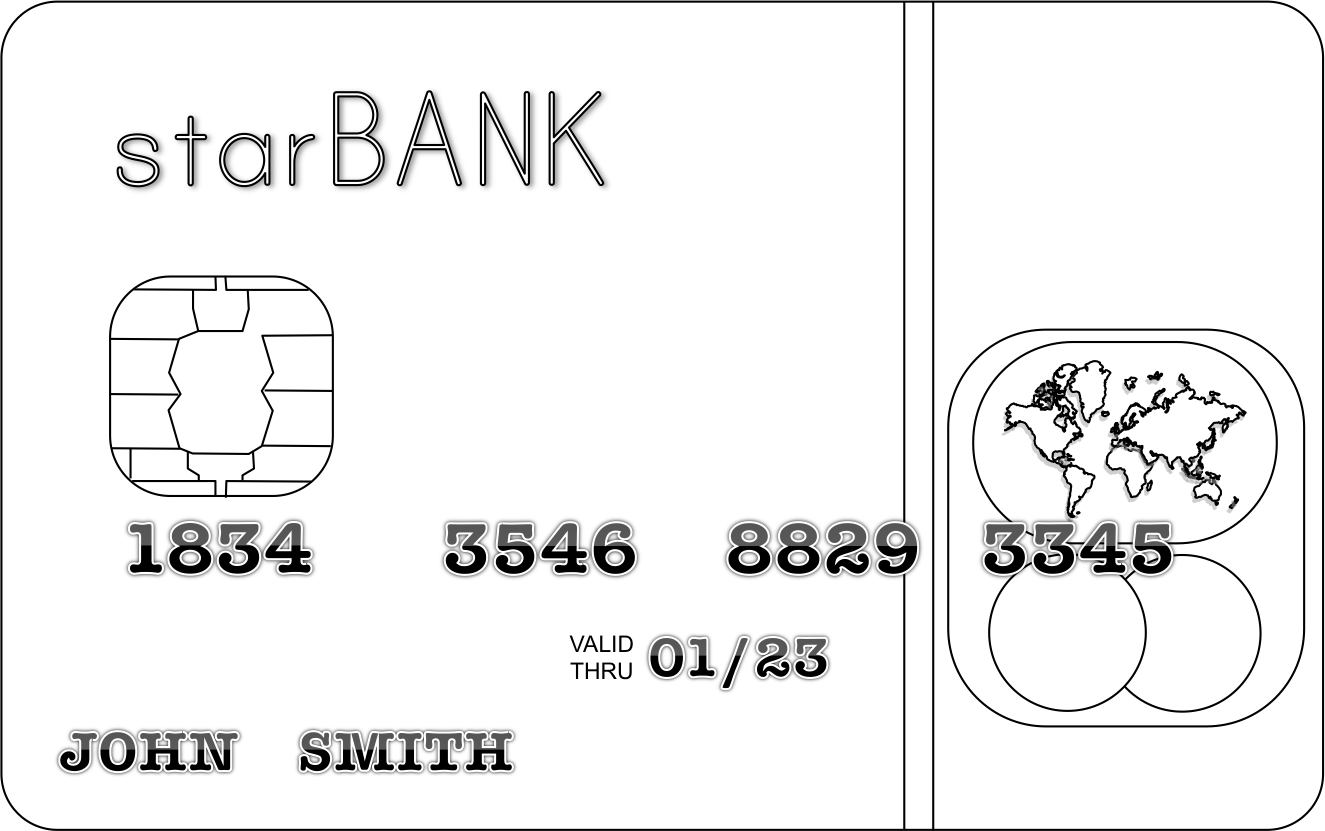 %
Today around 70% of all American adults have and use credit cards to buy things.  Using credit cards can have some advantages:

Many companies offer “points” based on how much a person spends.  These points can be used to get things like airplane tickets or hotel rooms.

If someone steals your credit card and uses it to buy things then you will not have to pay.

Some cards will protect whatever you buy in case it gets damaged or broken.
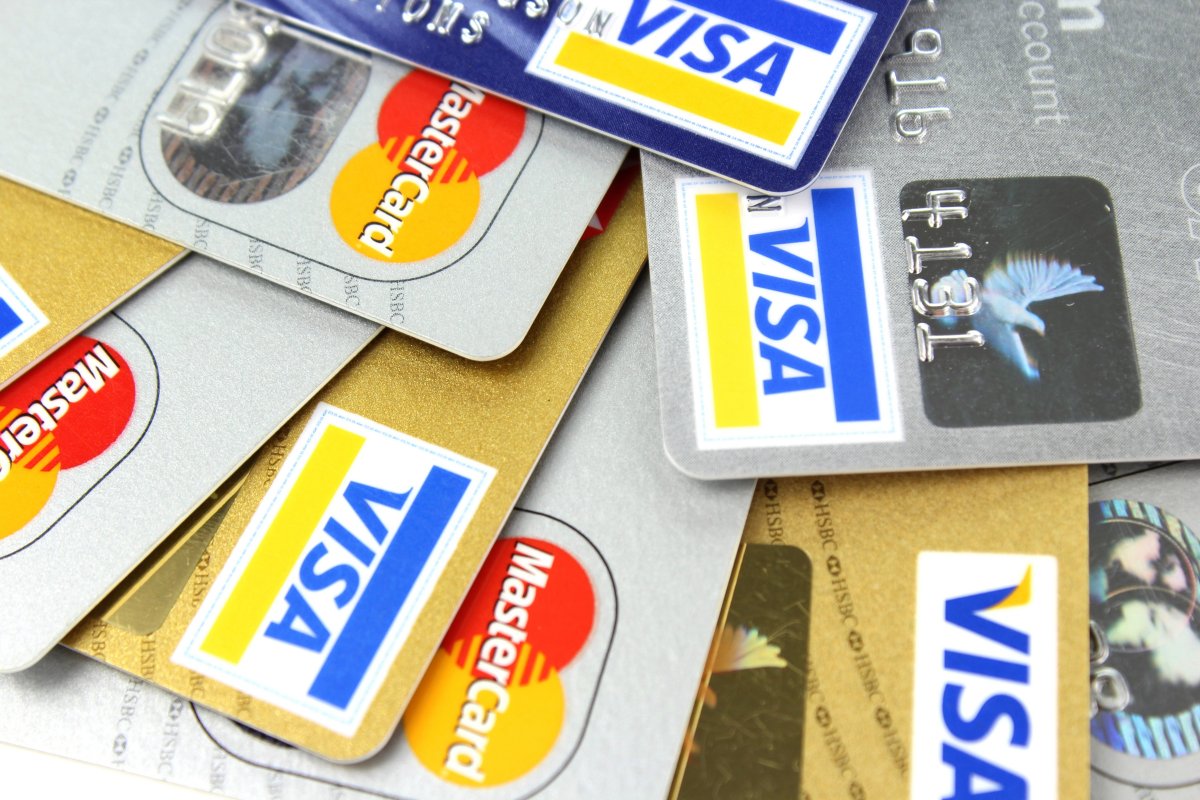 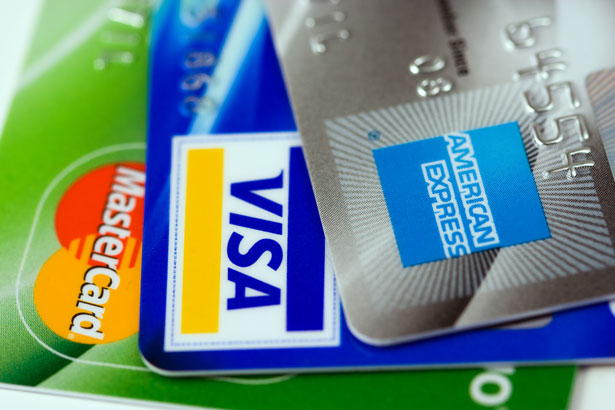 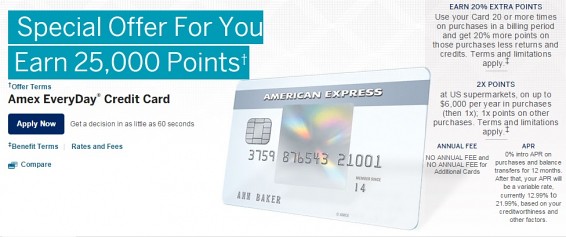 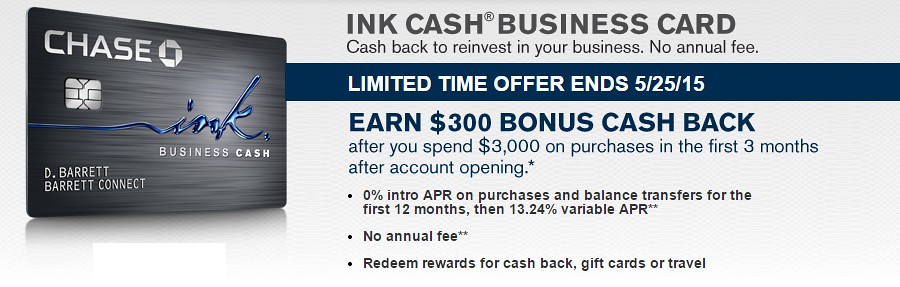 Credit Cards
Today around 70% of all American adults have and use credit cards to buy things.  Using credit cards can have some advantages:

Many companies offer “points” based on how much a person spends.  These points can be used to get things like airplane tickets or hotel rooms.

If someone steals your credit card and uses it to buy things then you will not have to pay.

Some cards will protect whatever you buy in case it gets damaged or broken.

However, using credit cards also has risks.  It’s important to understand how credit cards work if you’re going to get one in the future.

When a person gets a card they agree to a set of rules.  If they pay off their card in full at the end of each month they will not be charged any interest.  If they don’t, most will pay around 20% interest in any money they owe over the year.

If a person has a $2000 debt on their credit card and they don’t pay it off, they will be charged $400 dollars in interest.  This will be added to their bill so if they don’t pay this off they will be charged even more interest in the future.
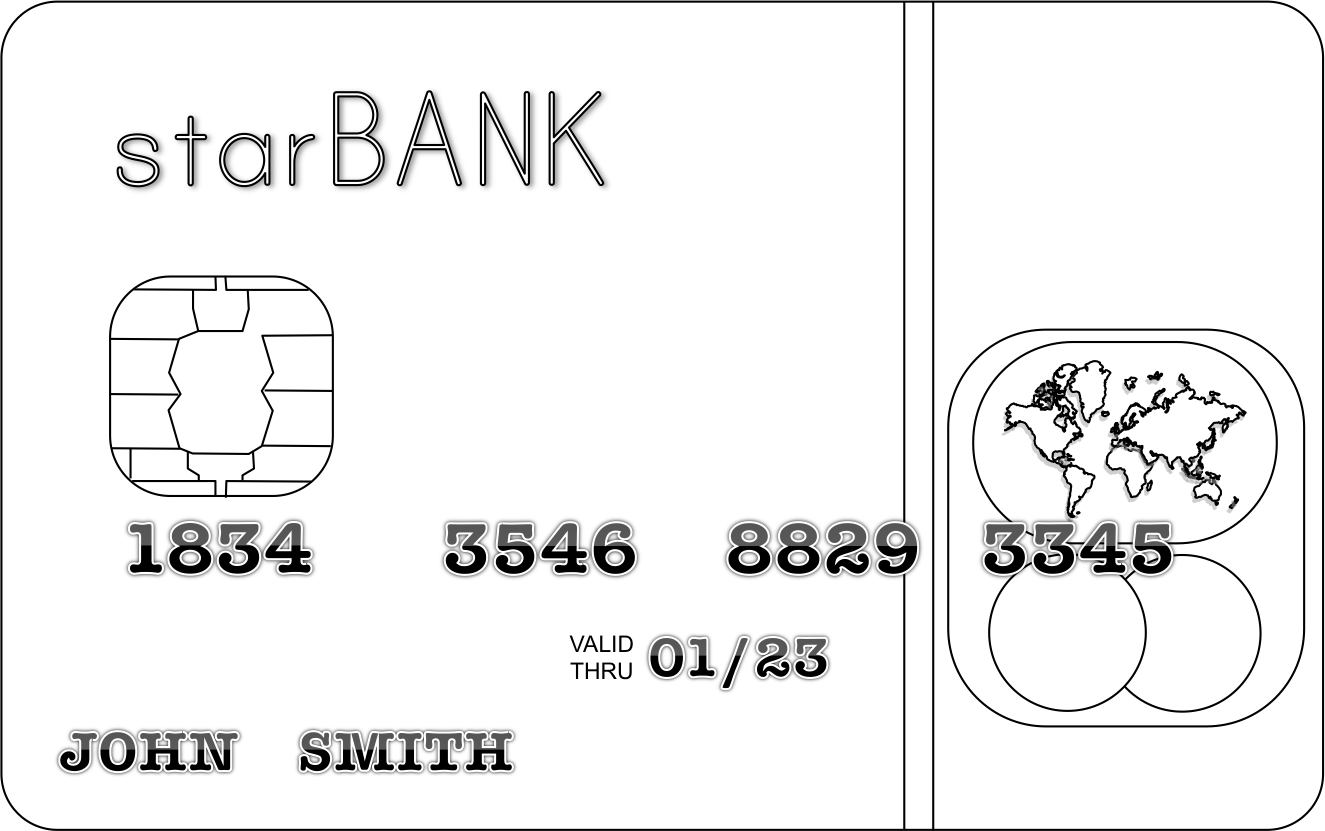 %
However, using credit cards also has risks.  It’s important to understand how credit cards work if you’re going to get one in the future.

When a person gets a card they agree to a set of rules.  If they pay off their card in full at the end of each month they will not be charged any interest.  If they don’t, most will pay around 20% interest in any money they owe over the year.

If a person has a $2000 debt on their credit card and they don’t pay it off, they will be charged $400 dollars in interest.  This will be added to their bill so if they don’t pay this off they will be charged even more interest in the future.
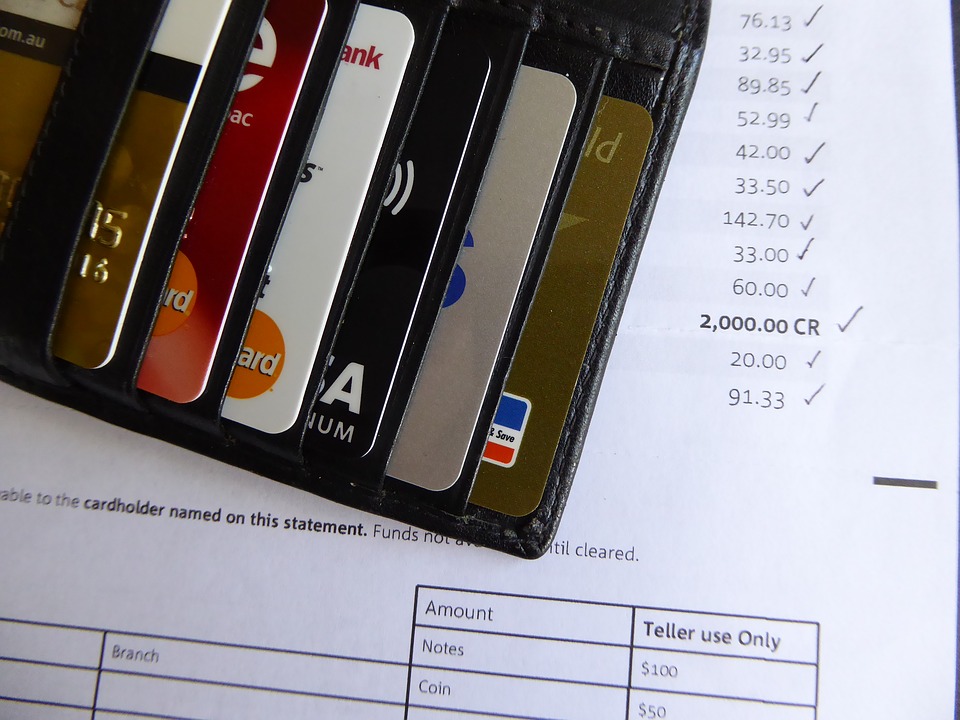 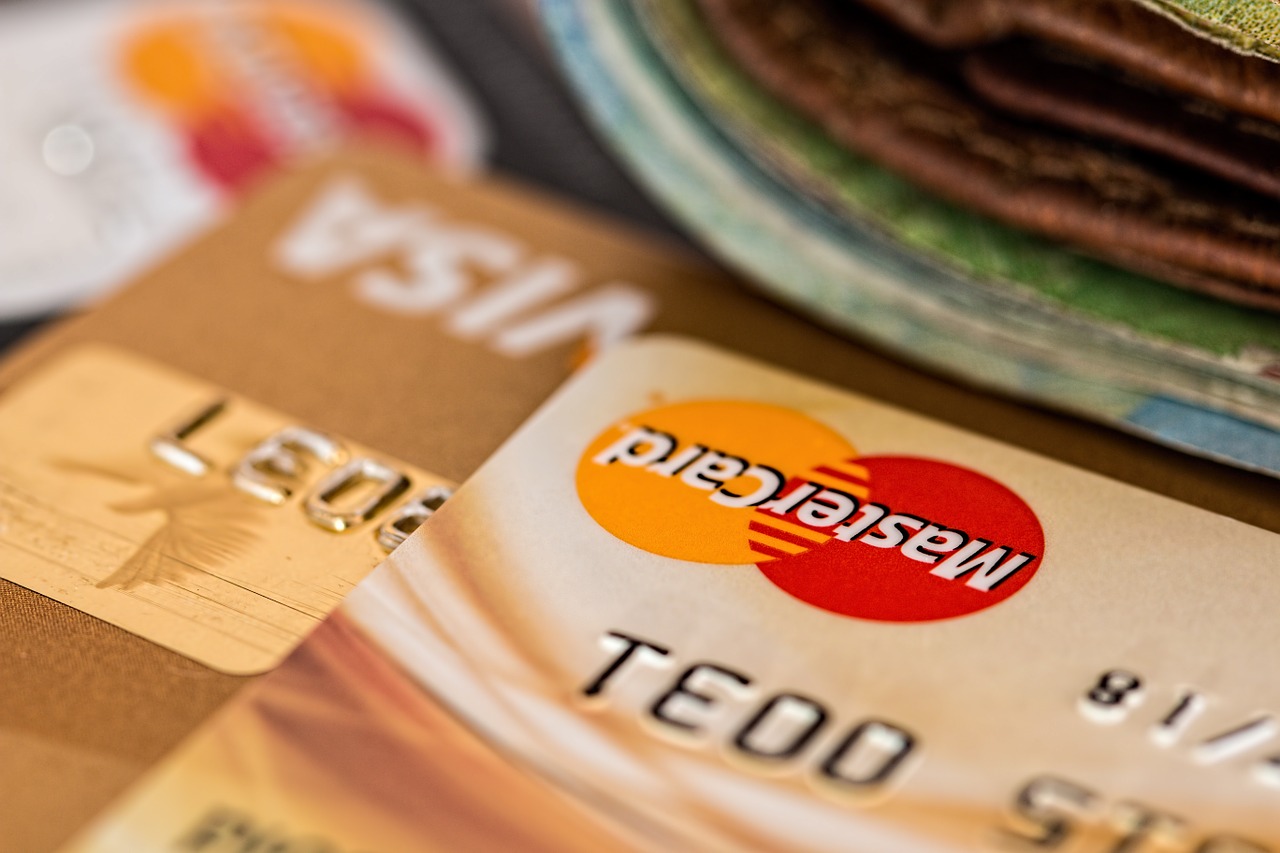 In 2018 the average family in the United States had nearly $6,000 in credit card debt as most people are not paying off their full balance and so are having to pay interest.  If you’re going to get a credit card in the future you should make sure that :

You have a well paying and steady job so that you will be able to pay off your balance in full.

You are mature enough to control your spending and not buy too many items.

Never use your credit card to take out cash at a bank as the interest on this is often even higher.

Let’s look at an example of how a person shouldn’t use their credit card:  In real life, working out credit card interest is a bit more complicated but this example does show the basics.

Mark buys a $300 Nintendo Switch using his credit card.  The card which Mark uses allows him to pay off the amount at $10 a month.  However 20% of the money he pays off will be interest.

In the first month, Mark pays his $10 but only $8 of this goes to paying off the $300 he owes.  So he now owes $292.

In the second month, Mark again pays $10 with $8 of this going to the loan.  He now owes $284.

Mark goes on making these payments each month.  In the end it will take him 38 months to pay off the $300.  In total he will have paid $375 to have the console – or $75 more than the actual price.
In 2018 the average family in the United States had nearly $6,000 in credit card debt as most people are not paying off their full balance and so are having to pay interest.  If you’re going to get a credit card in the future you should make sure that :

You have a well paying and steady job so that you will be able to pay off your balance in full.

You are mature enough to control your spending and not buy too many items.

Never use your credit card to take out cash at a bank as the interest on this is often even higher.
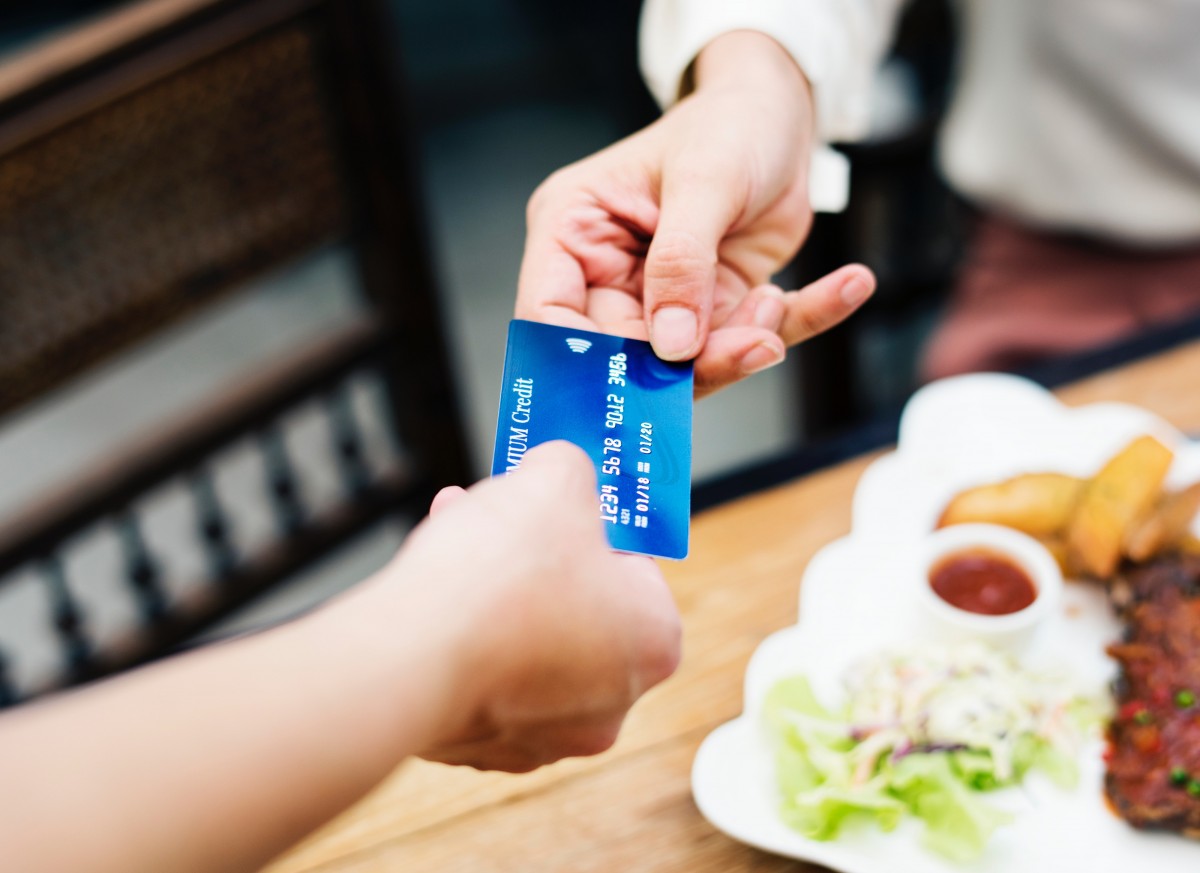 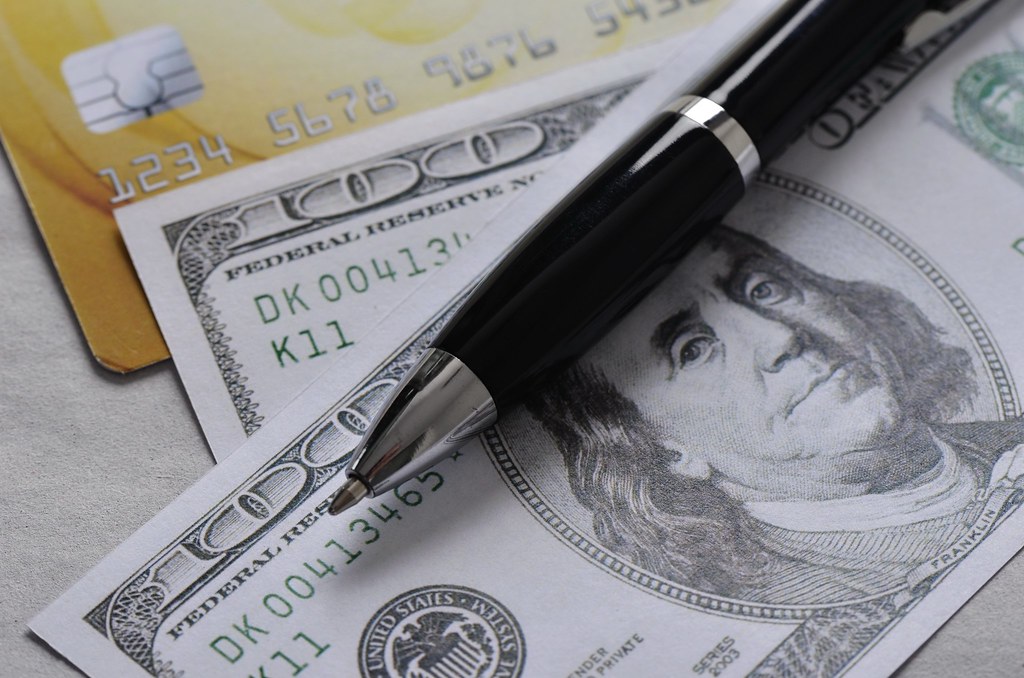 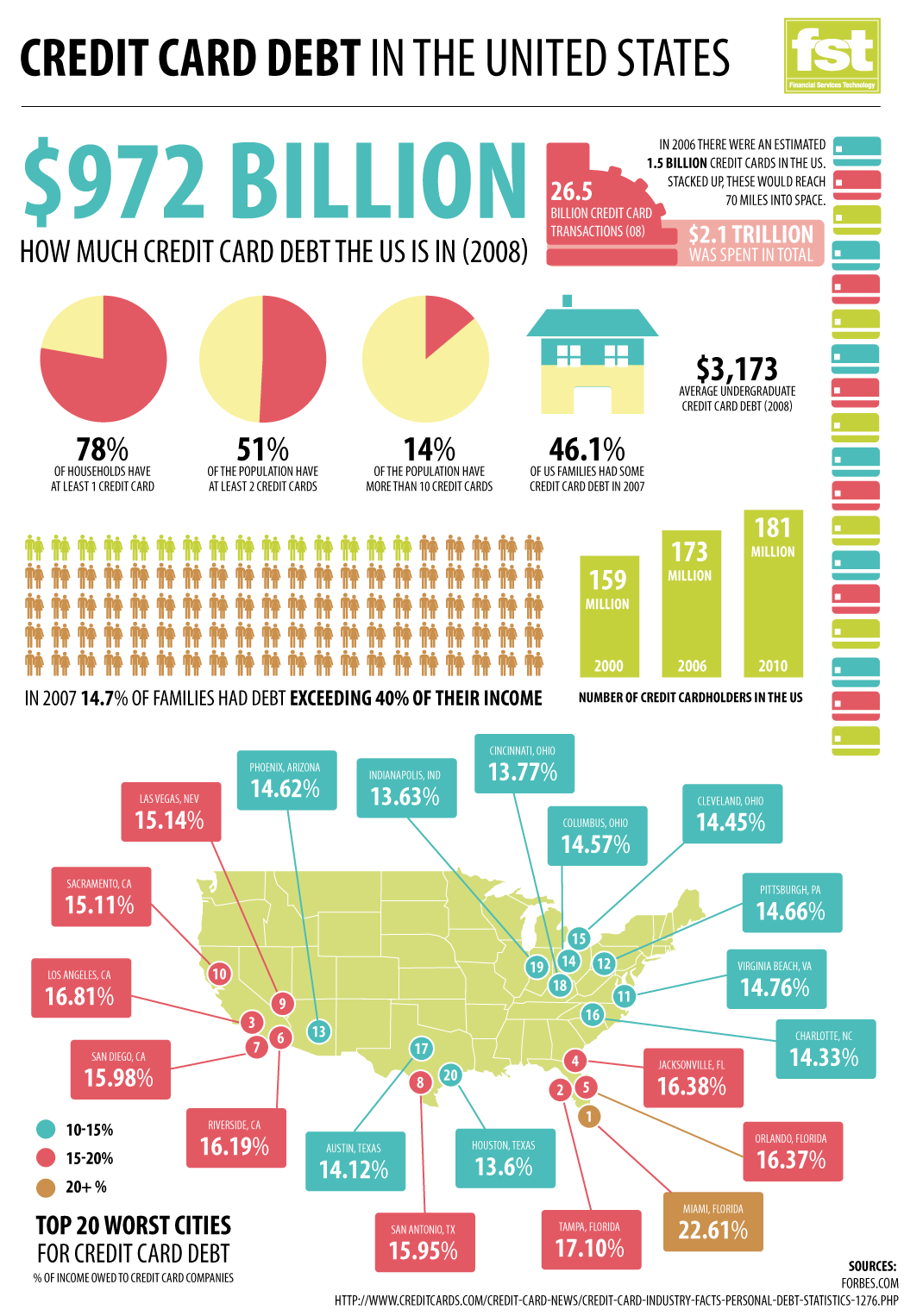 In 2018 the average family in the United States had nearly $6,000 in credit card debt as most people are not paying off their full balance and so are having to pay interest.  If you’re going to get a credit card in the future you should make sure that :

You have a well paying and steady job so that you will be able to pay off your balance in full.

You are mature enough to control your spending and not buy too many items.

Never use your credit card to take out cash at a bank as the interest on this is often even higher.

Let’s look at an example of how a person shouldn’t use their credit card:  In real life, working out credit card interest is a bit more complicated but this example does show the basics.

Mark buys a $300 Nintendo Switch using his credit card.  The card which Mark uses allows him to pay off the amount at $10 a month.  However 20% of the money he pays off will be interest.

In the first month, Mark pays his $10 but only $8 of this goes to paying off the $300 he owes.  So he now owes $292.

In the second month, Mark again pays $10 with $8 of this going to the loan.  He now owes $284.

Mark goes on making these payments each month.  In the end it will take him 38 months to pay off the $300.  In total he will have paid $375 to have the console – or $75 more than the actual price.
Let’s look at an example of how a person shouldn’t use their credit card:  In real life, working out credit card interest is a bit more complicated but this example does show the basics.

Mark buys a $300 Nintendo Switch using his credit card.  The card which Mark uses allows him to pay off the amount at $10 a month.  However 20% of the money he pays off will be interest.

In the first month, Mark pays his $10 but only $8 of this goes to paying off the $300 he owes.  So he now owes $292.

In the second month, Mark again pays $10 with $8 of this going to the loan.  He now owes $284.

Mark goes on making these payments each month.  In the end it will take him 38 months to pay off the $300.  In total he will have paid $375 to have the console – or $75 more than the actual price.
148
10
19
Balance
Interest
Payment
2
Month
2
140
20
10
300
-
-
-
21
2
132
292
10
1
2
10
10
22
2
10
124
284
2
2
23
116
10
10
276
3
2
2
108
10
24
2
268
10
4
2
2
25
100
260
10
10
5
2
2
26
10
252
10
6
92
2
2
27
84
10
10
7
244
2
2
236
76
28
10
10
8
2
2
68
29
10
228
10
9
2
2
30
220
10
60
10
10
2
2
31
52
10
10
11
212
2
2
44
32
204
10
10
12
2
10
33
36
2
196
10
13
2
10
34
2
28
10
188
14
2
2
35
20
10
180
10
15
2
2
36
12
10
172
10
16
2
2
37
4
164
10
10
17
2
5
38
156
10
18
0
1
2
HOW TO USE CREDIT CARDS
DO
DONT
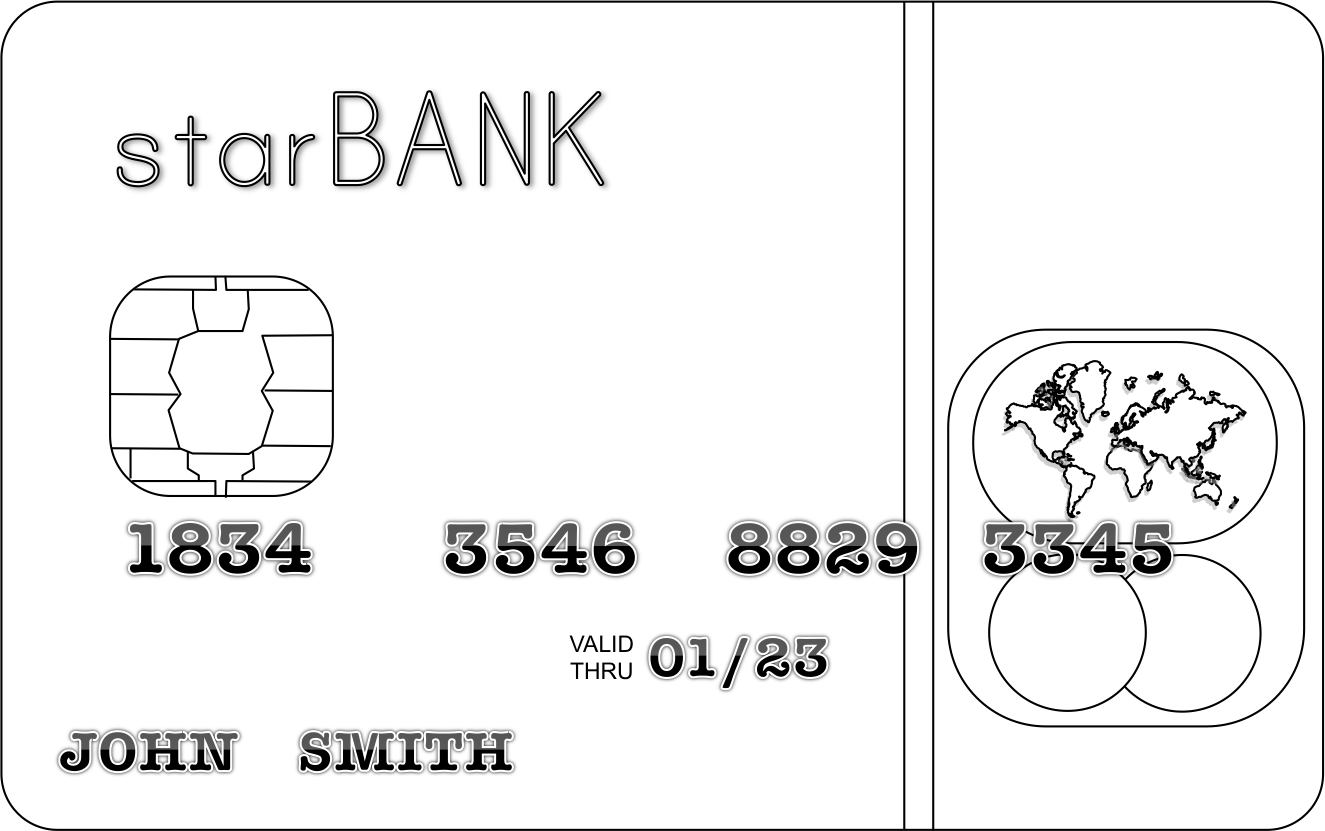